Local Secretaries consultation 2020/21
Why embark on a consultation?
COVID-19 has accelerated changes in parishes, the way we all communicate with one another, and our use of cash. 
With less cash being used, the traditional role of the Local Secretary in coordinating the counting of money in Red Boxes and ensuring it is banked will become less necessary.
Contributors
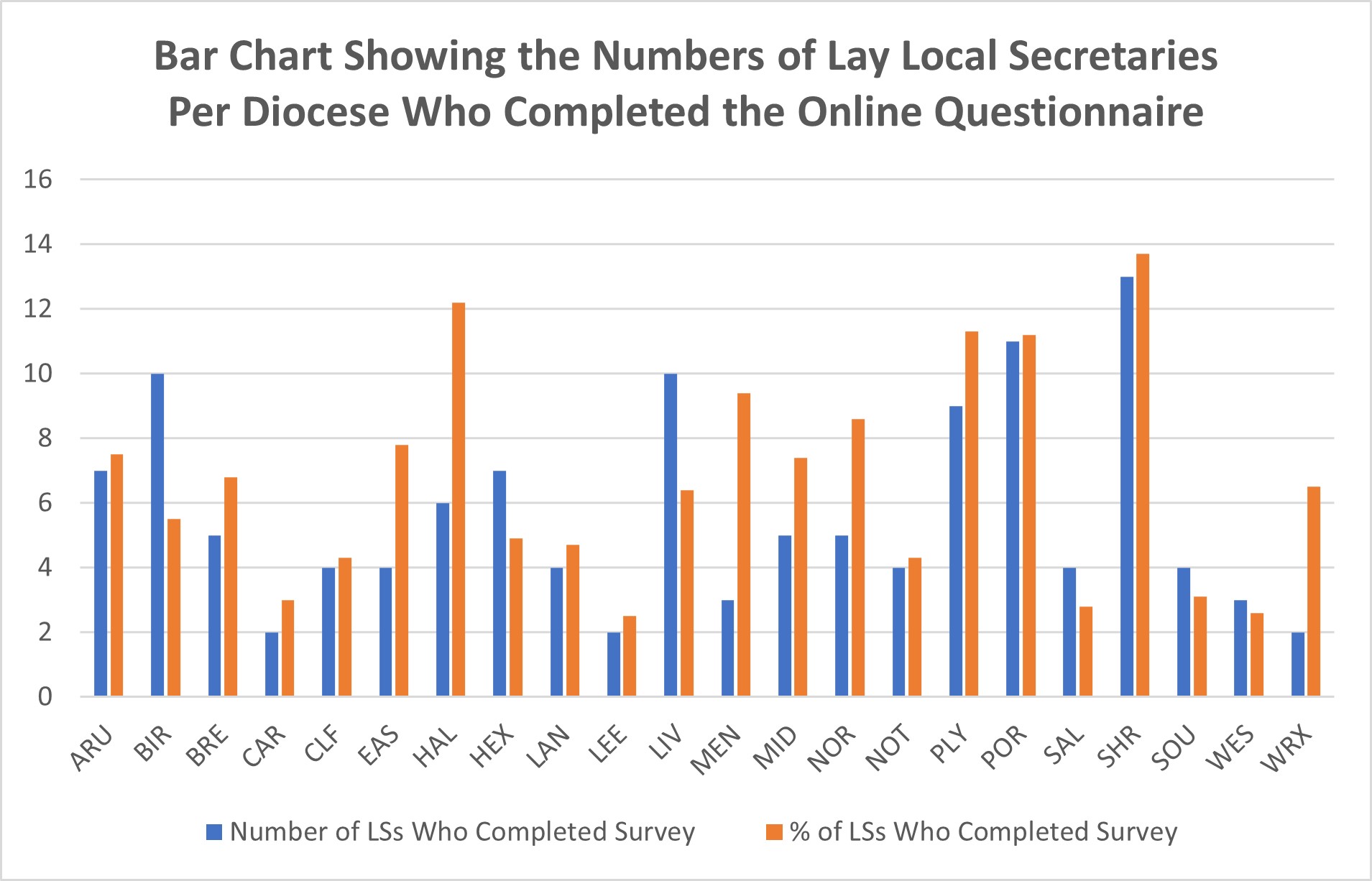 What we are hearing
Positive messages
Local Secretaries are positive about wanting to be involved in this change. 
Many Local Secretaries want to be reignited in their role/ministry, having been involved for a long time. They are unsure about how to move forward and welcome our support.
Overall very positive, with a love for what they do, even if often they got into the role accidentally.
Our role in a post-pandemic Church: enabling community to be                 re-established; online reflections and training helping to inspire.
Our work in the last twelve months has been appreciated!
“We need to inspire Local Secretaries to recruit and reignite their own Mission and the Mission outlook of the parish. I have been reignited by the online reflections which have really helped during the pandemic.”     LS in Southwark Diocese

“As we have developed more digital means of communication during lock down I have been able to use these to pass on digital information, such as the online reflections.” LS in Hallam Diocese
Challenges
The burden people feel, with many unsure who (if anyone) will take on the role when they retire. 
Possible opportunity: recruit for a different sort of role?
Parish priests often not good at recruiting volunteers, or don’t have time/capacity to do this.
Handing on to younger generations (not school age, but young families).
Engaging priests, helping them to see the value of Missio and our work for their own parish communities. Ongoing formation of priests, etc..
Continuing to communicate about Missio simply, and the range of resources we have to offer.
“Most of my Red Box holders are very elderly so we need to attract younger people and young families. We need to be moving towards Direct Debits for the younger generations.”   LS in Portsmouth Diocese

“ The generations after mine are happy, I think, to support foreign development or aid, but much less likely to see financial support for the spread of the Faith as a priority.”   MHM
Areas to develop
Potential working groups
Cashless giving 
Encouraging direct giving, contactless payments etc
The role of the Local Secretary
Promotion & awareness raising
Role descriptions & recruitment
Training and Formation
Resources

It is envisaged that the working groups will consist of Local Secretaries from across England & Wales, the Regional Community Fundraisers and other Missio staff members, Mill Hill Appealers, and Diocesan Directors.
Local Secretaries consultation 2020/21